Εκδήλωση 28ης Οκτωβρίου
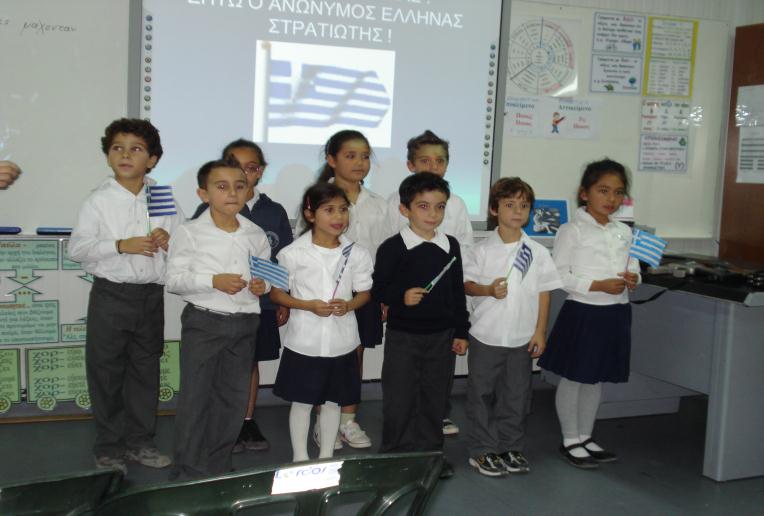 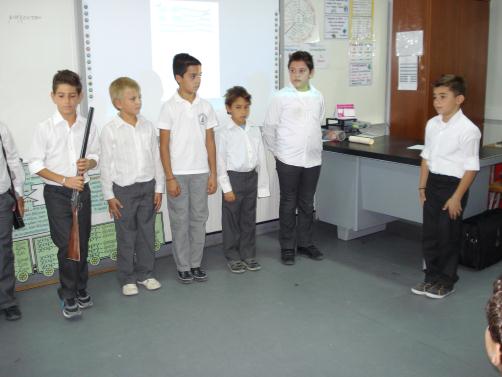 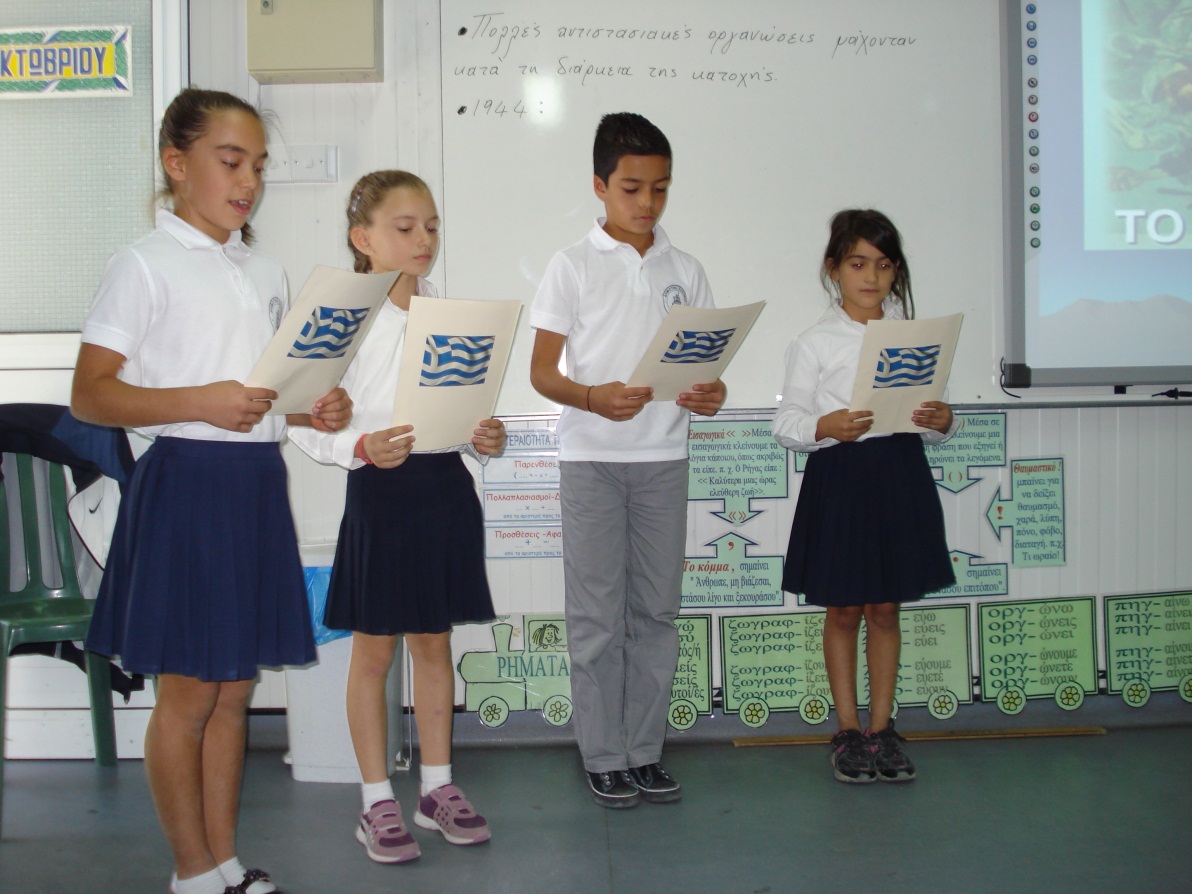 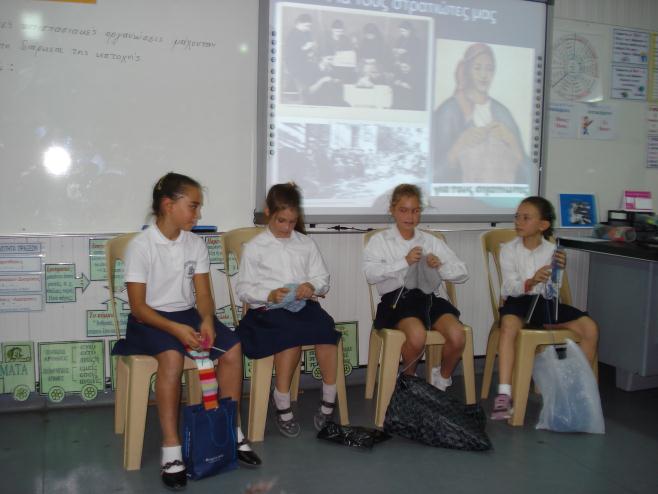